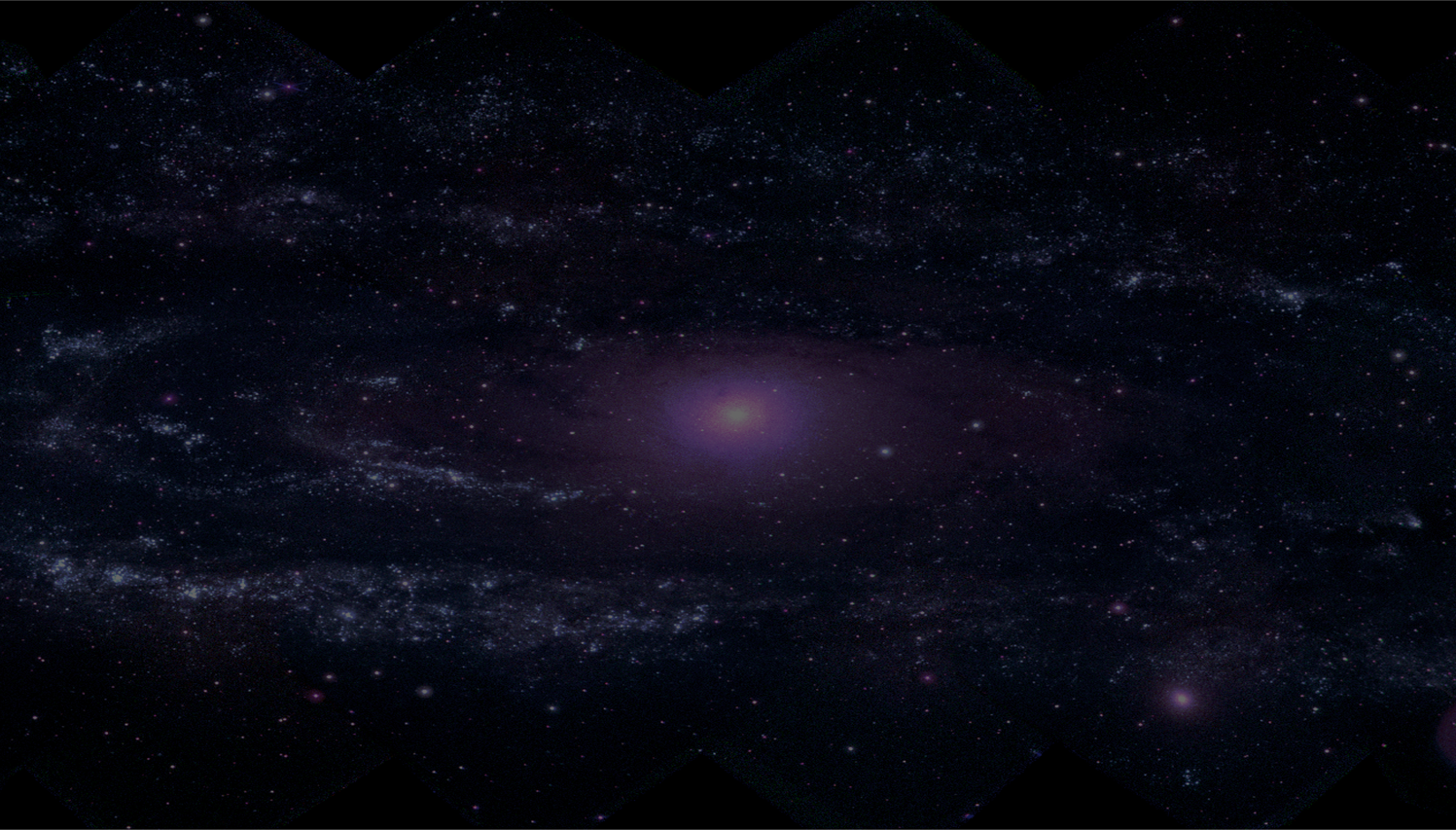 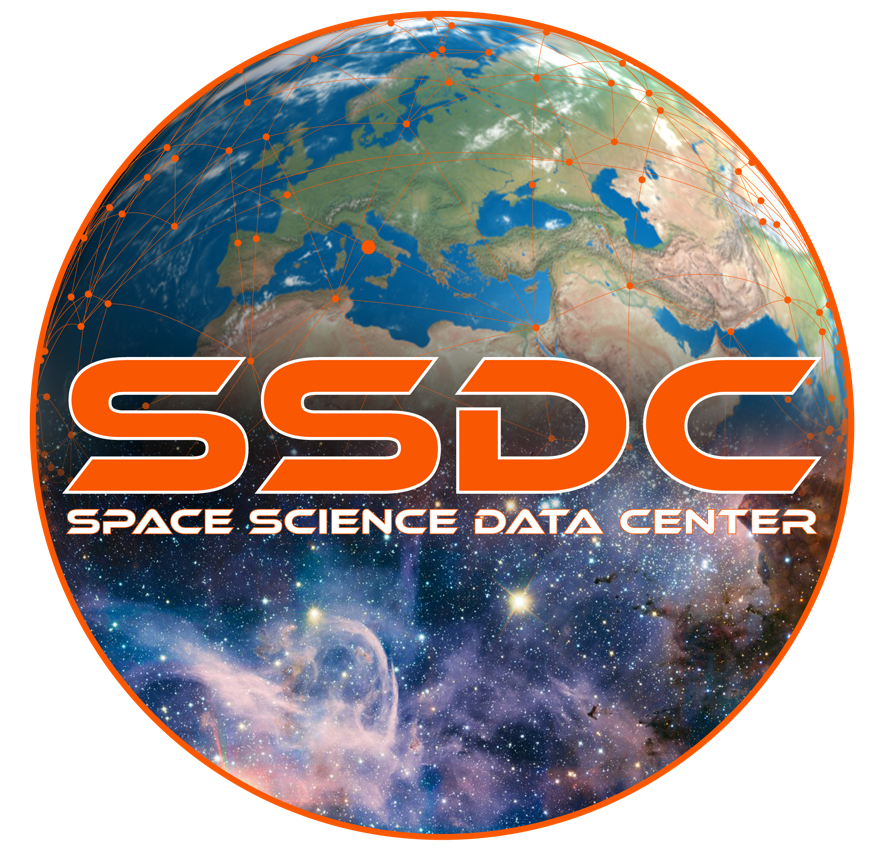 NEO services @SSDC
Angelo Zinzi
angelo.zinzi@asi.it
Marco Giardino (ASI), Alessio Giunta (ASI), Ettore Perozzi (ASI), Ilaria Di Pietro (ASI) Martina Vicinanza (INAF, SSDC), Gianluca Polenta (ASI), Elisabetta Dotto (INAF)
and the NEOROCKS team
May 2023 IVOA Interop Meeting
Solar System Interest Group Session
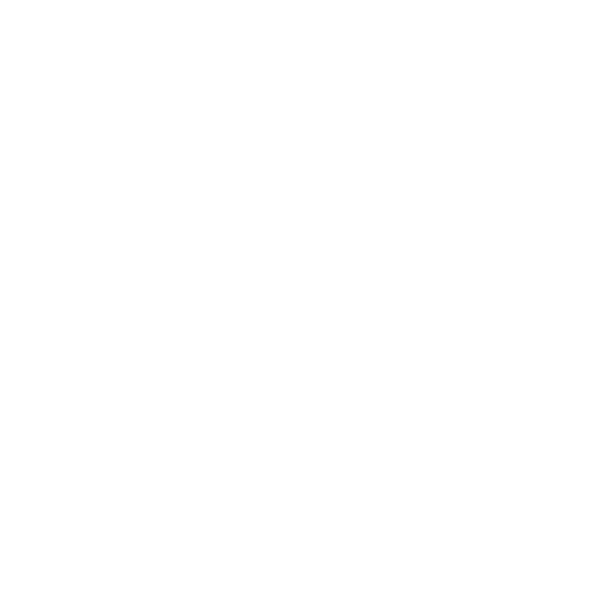 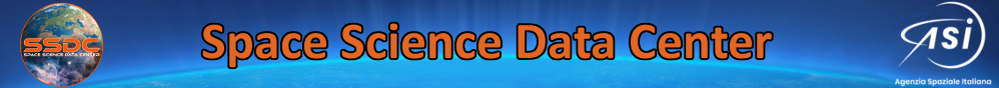 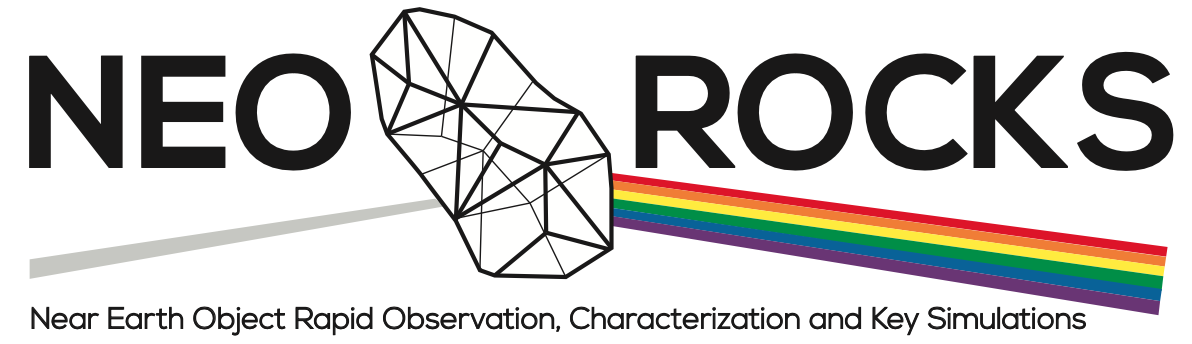 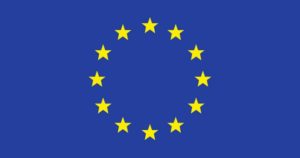 Horizon 2020
Grant Agreement No 870403
NEOROCKS will address the challenge of improving our knowledge on the physical characterization of the Near Earth Objects (NEOs) population 
and of the implications for their origin and evolution as well as for planetary defense
E. Dotto, M. Banaszkiewicz, S. Banchi, M.A. Barucci, F. Bernardi, M. Birlan, B. Carry, A. Cellino, J. De Leon, M. Lazzarin, E. Mazzotta Epifani, A. Mediavilla, J. Nomen Torres, D. Perna, E. Perozzi, P. Pravec, C. Snodgrass,
C. Teodorescu, S. Anghel, N. Ariani, A. Bertolucci, F. Calderini, F. Colas, A. Del Vigna, A. Dell’Oro, A. Di Cecco, L. Dimare, P. Fatka, S. Fornasier, E. Frattin, P. Frosini, M. Fulchignoni, R. Gabryszewski, M. Giardino, A. Giunta, 
T. Hromakina, J. Huntingford, S. Ieva, J.P. Kotlarz, F. La Forgia, J. Licandro, H. Medeiros, F. Merlin, F. Pinna, G. Polenta, M. Popescu, A. Rozek, P. Scheirich, A. Sergeyev, A. Sonka, G.B. Valsecchi, P. Wajer, A. Zinzi.
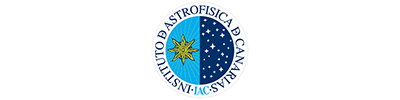 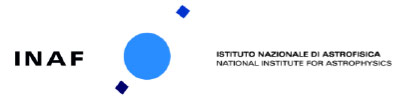 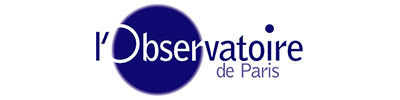 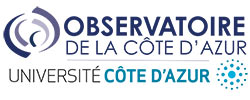 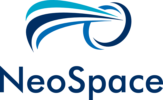 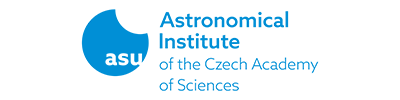 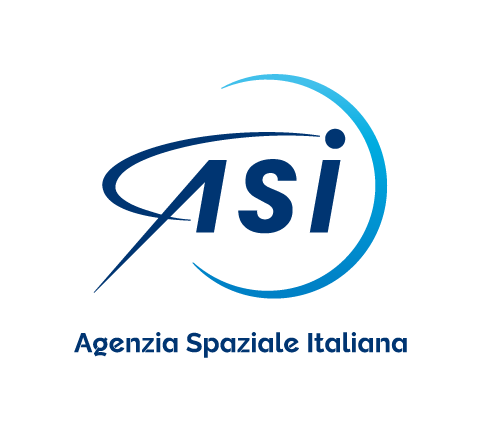 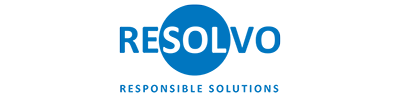 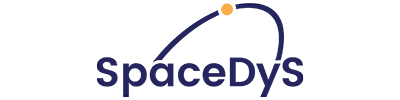 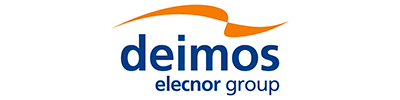 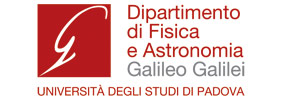 IVOA Interop meeting 2023– Solar System IG
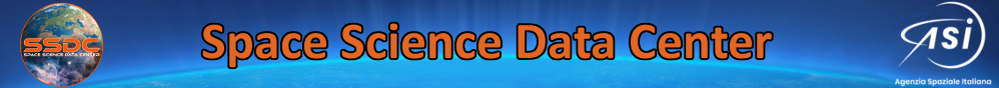 NEOROCKS: data management
IVOA Interop meeting 2023– Solar System IG
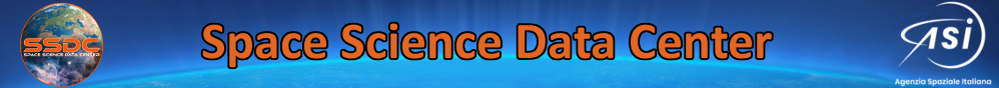 EpnCore derivation
31
6
EpnCore
20
8
27
IVOA Interop meeting 2023– Solar System IG
[Speaker Notes: The partitioning among EpnCore, external services and unmapped parameters is here shown. Many parameters were matched by using also the thematic extension of APIS and Solar System Obj. Among unmapped parameters, there is the polarization group, while several other pars are derived from other pars.]
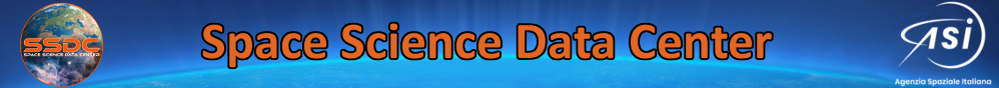 Open Questions – New data products
Phase curve
dataproduct_type= ts (time_series)?
processing_level= 5 (derived)
Polarization curve
dataproduct_type= ts (time_series)?
processing_level= 5 (derived)
Possible implementation:

Combine UCD into measurement_type
phot.mag#pos.phaseAng (phase curve)
phys.polarization#pos.phase (polarization curve)
Single observation file having two axes
Y:phot.mag, X:pos.phaseAng (phase curve)
Y:phys.polarization, X:pos.phase (polarization curve)

Photometric band can be specified in Y with 
phot.mag;em.opt.<possibly filter>

A new dataproduct_type can be evaluated
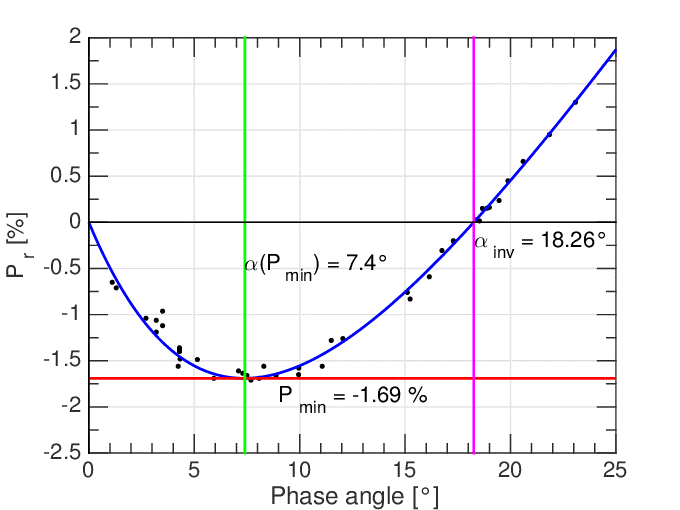 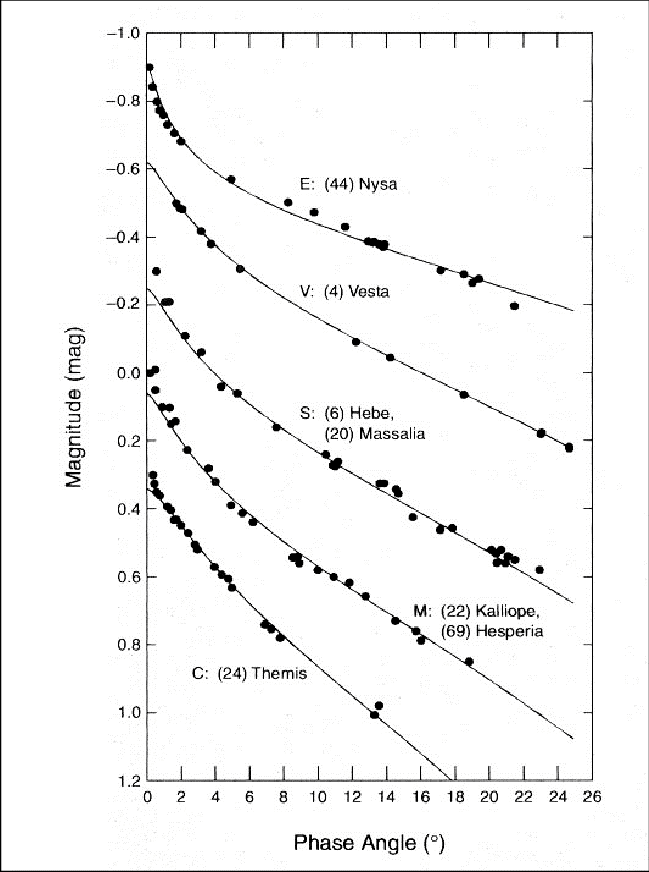 IVOA Interop meeting 2023– Solar System IG
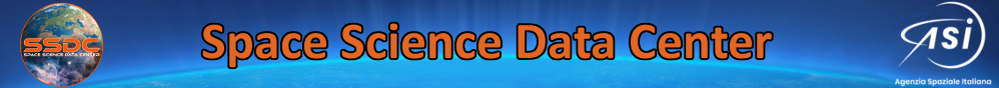 NEOROCKS (or "My FAIR Planetary Defense")
EARN
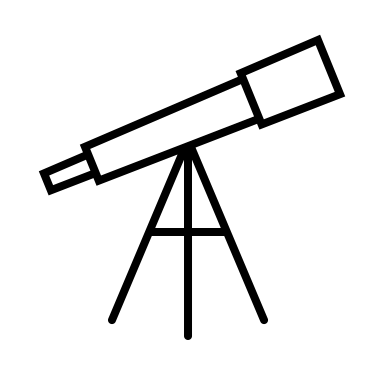 ESA
NEOCC
NEO 
Domain
Science
&
 Services
Observers
Data Modelling
upload
Other (NEOSTEL?)
use
NEOROCKS
Portal
analysis
query
use
definition
import
insert
NEOROCKS
ConceptualModel
VO Services
NEOROCKS
Physical Properties 
DB
NEOROCKS
Data Model
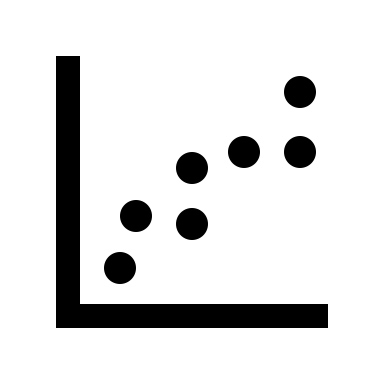 query
derivation
development
EpnCore
VO
Tools
IVOA Interop meeting 2023– Solar System IG
[Speaker Notes: The general overview of PPDB and its role for the NEOROCKS project is given here. A major role is of course the initial data ingestion from the ESA NEO CC, thanks also to a fruitful collaboration established so far.
Once imported, the accessibility of the physical properties will be enriched by adopting the VO protocols. On the other way, astronomers will collaborate and use the Technical Web Portal to upload observational data and to improve the NEO physical characterization.
The long term preservation will be guaranteed by the Italian space agency involvement through SSDC and its infrastructure.]
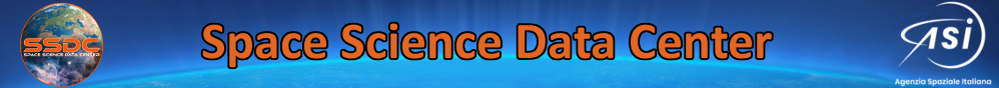 IVOA Interop meeting 2023– Solar System IG
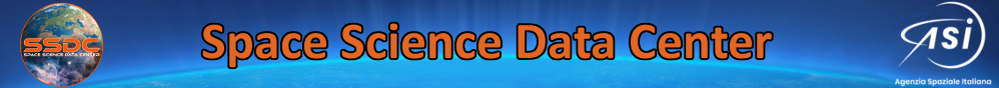 New datasets
Adding new datasets to the already standardizes NEOROCKS database it would be possible to obtain important physical information (e.g. orbital period, taxonomy) of the detected NEOs in a rapid and efficient way
IVOA Interop meeting 2023– Solar System IG
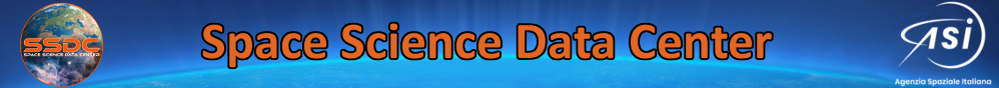 NEOSTEL
The Near Earth Object Survey TELescope (NEOSTEL) is a 1-metre class telescope with a 6.7°x6.7° field of view able to perform a complete scan of the observable sky down to V=21.5 every 2-3 nights in order to detect NEO sized 40 metres and above a few weeks before they impact Earth.
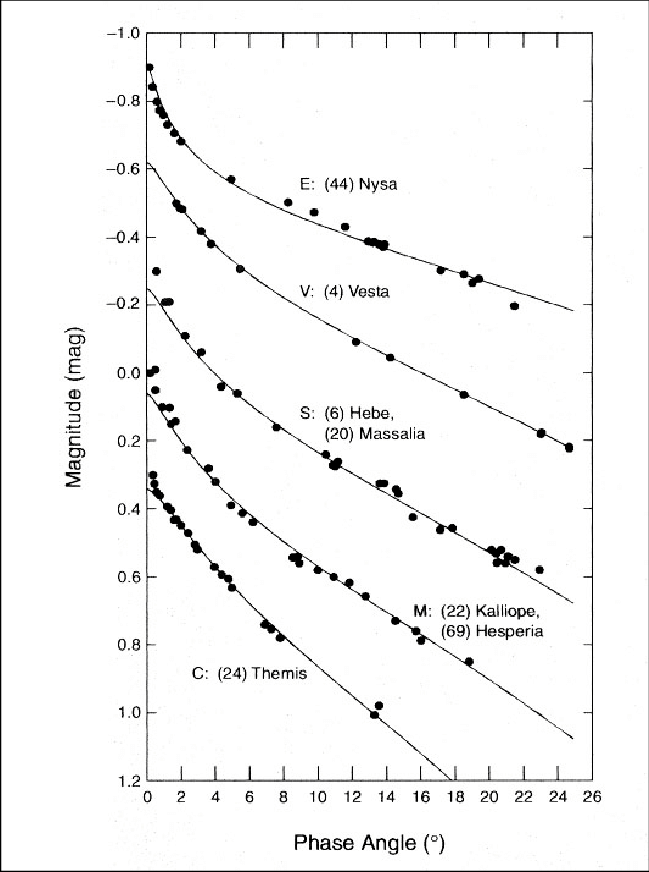 Shadow Hiding   ̴ 1/Albedo   α>5°
Coherent Backscatter   ̴ Albedo   α<5°
PHASE CURVES
LIGHT CURVES
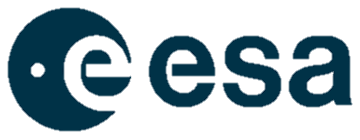 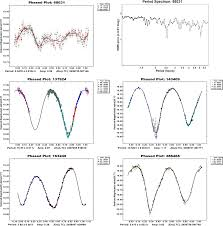 [offset for clarity]
Orbital Period
Binary System Identification
Taxonomy Classification
Surface Features
IVOA Interop meeting 2023– Solar System IG
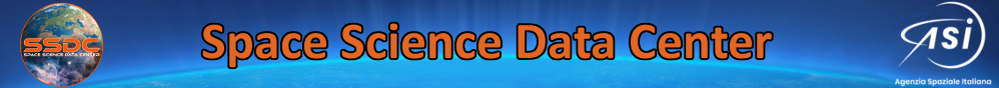 Applications
The FAIR-based NEOROCKS database, eventually enlarged with new datasets, would be ready for some useful and innovative applications
IVOA Interop meeting 2023– Solar System IG
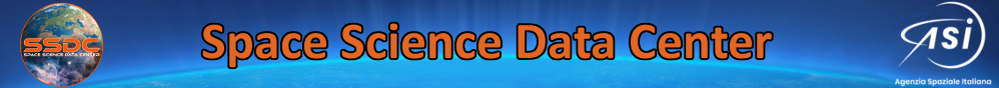 Observation planner
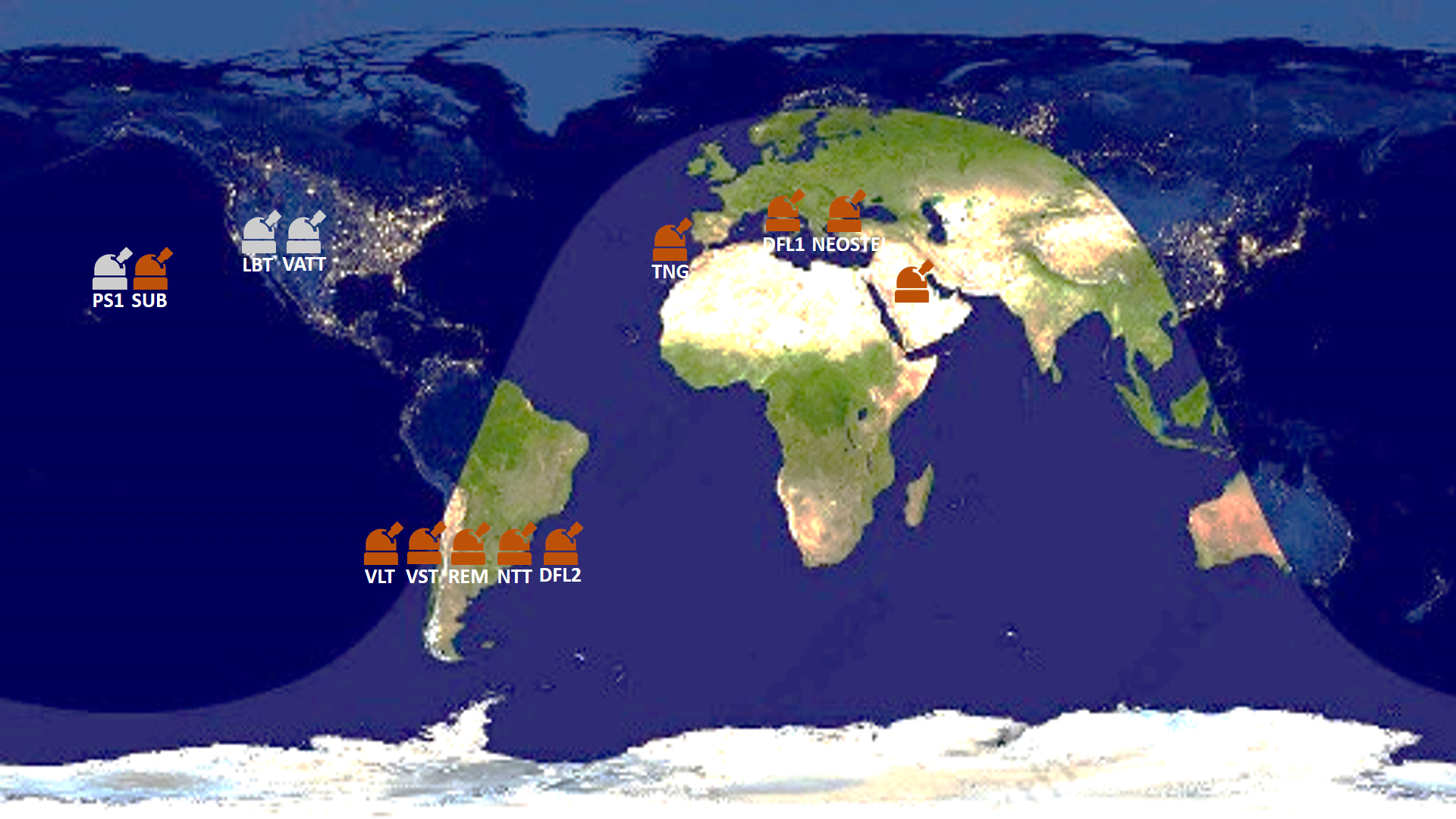 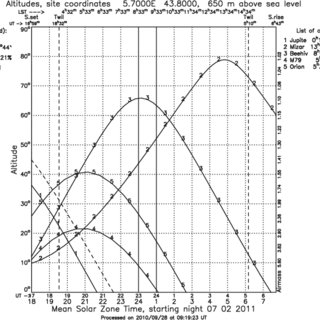 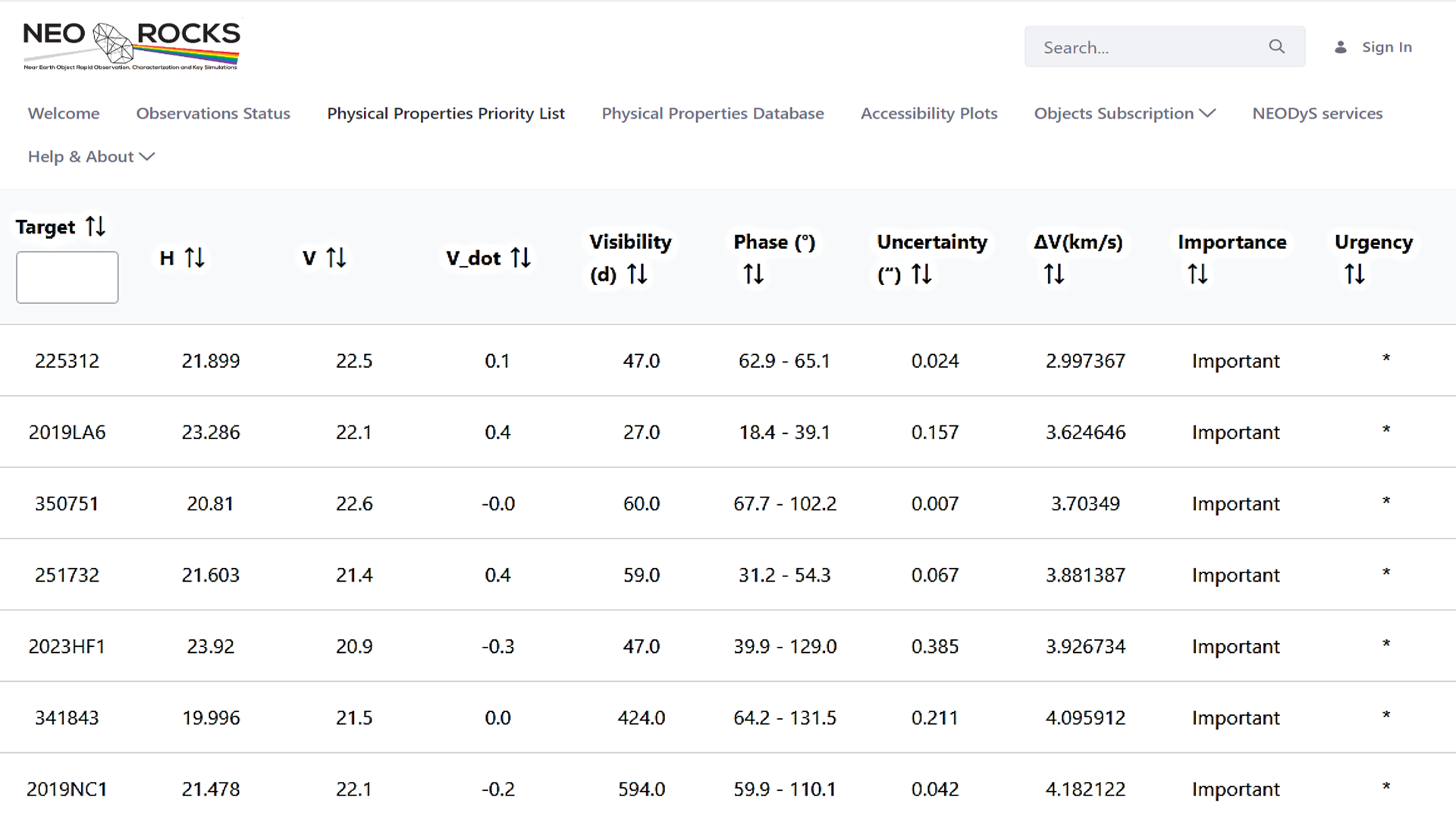 Telescope Status
Priority List
(taking into account data already present in the db)
Visibility Plot
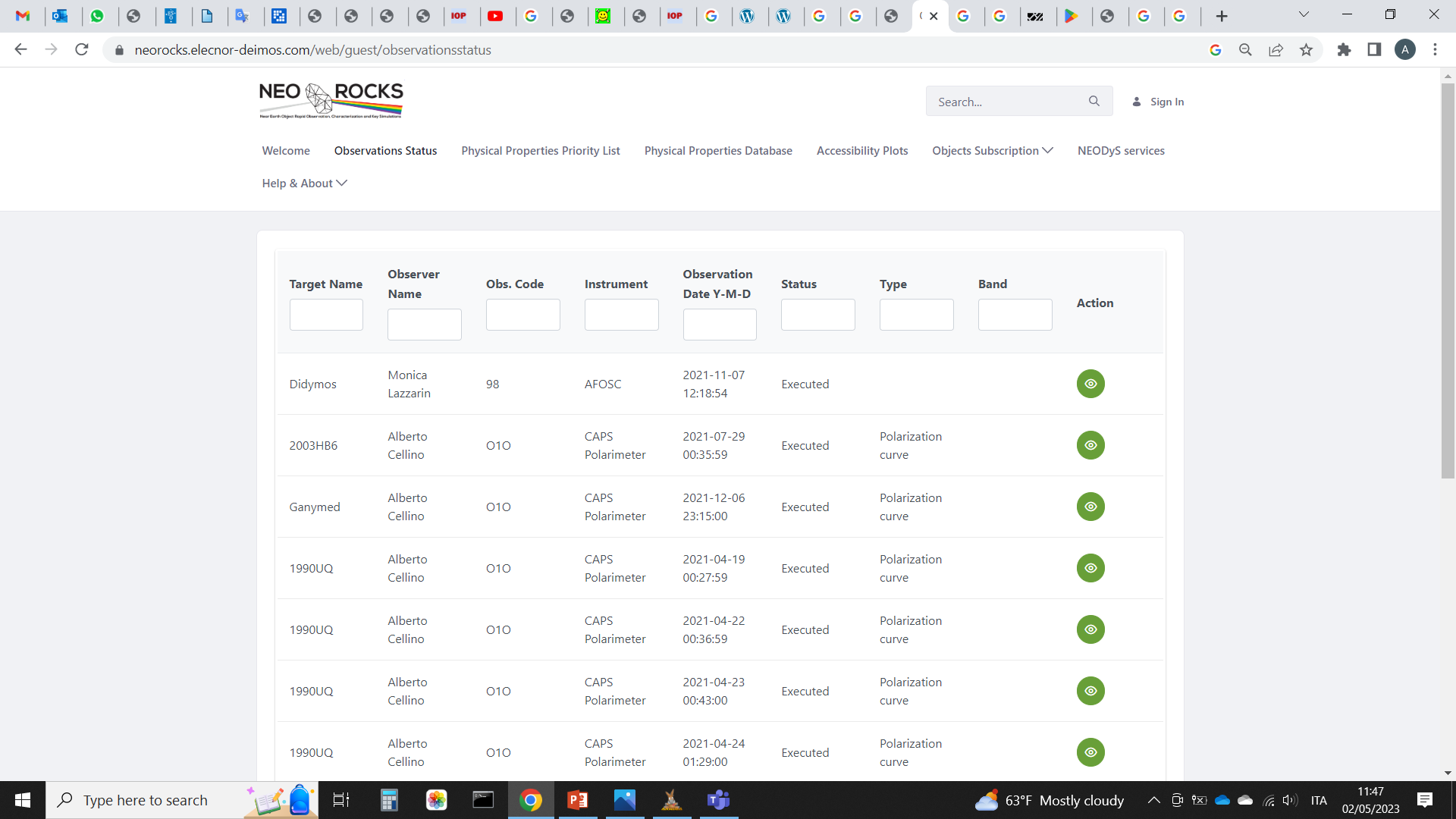 Observation Planner
IVOA Interop meeting 2023– Solar System IG
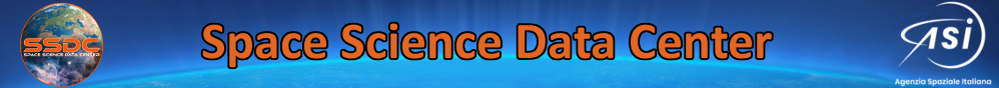 Precovery
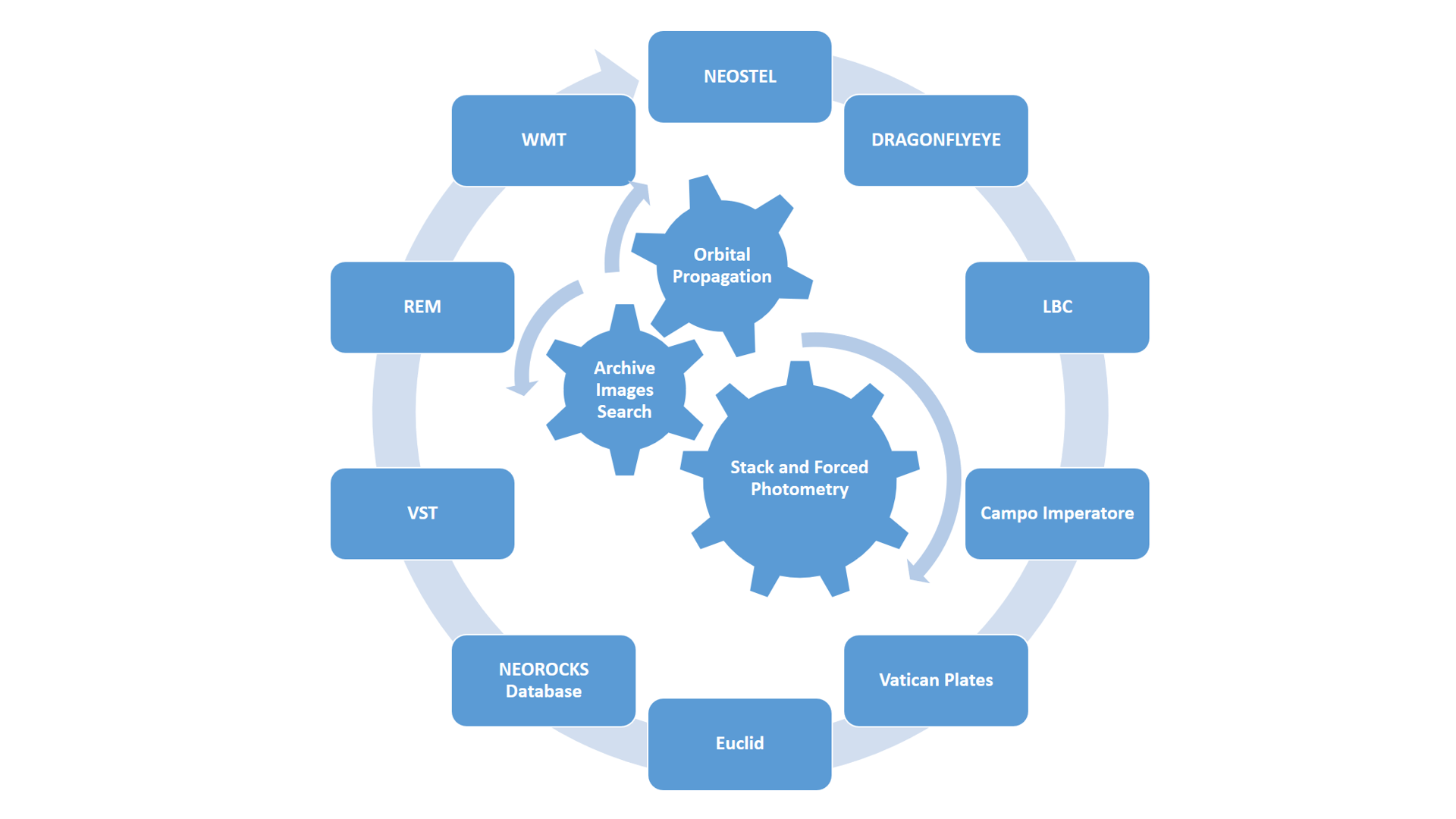 Precovery is the process of searching for observations in images taken before the object was discovered

It’s useful for extending the observational arc of discovered objects by improving their orbit as well as providing important physical information

A method for precovery is to propagate the orbit to all times, check the position against all available observations and perform a forced photometry to find the object and define its coordinates
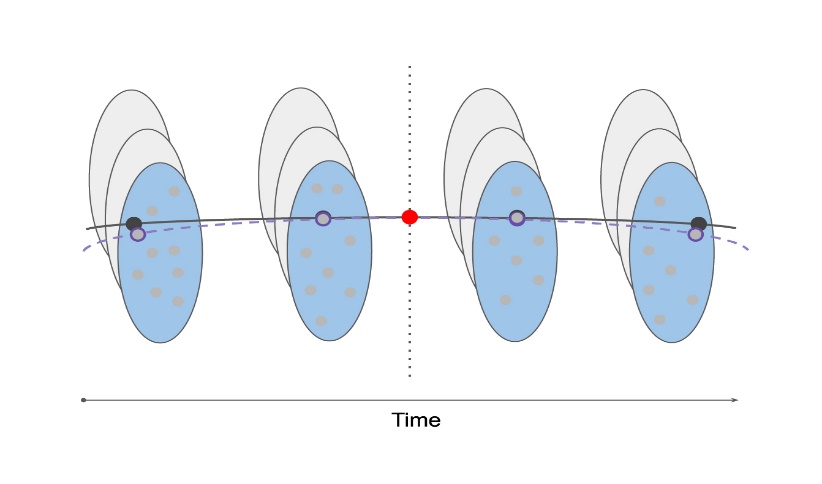 IVOA Interop meeting 2023– Solar System IG
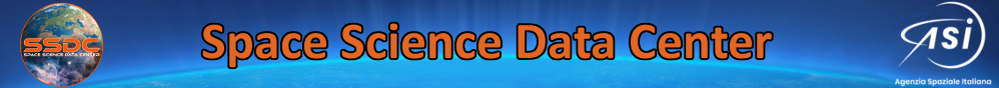 Other NEO projects
IVOA Interop meeting 2023– Solar System IG
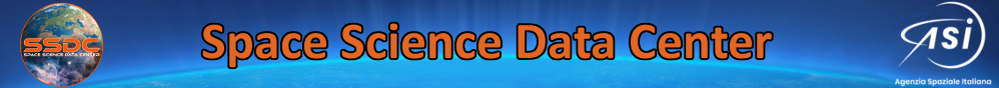 LICIACube
LICIACube
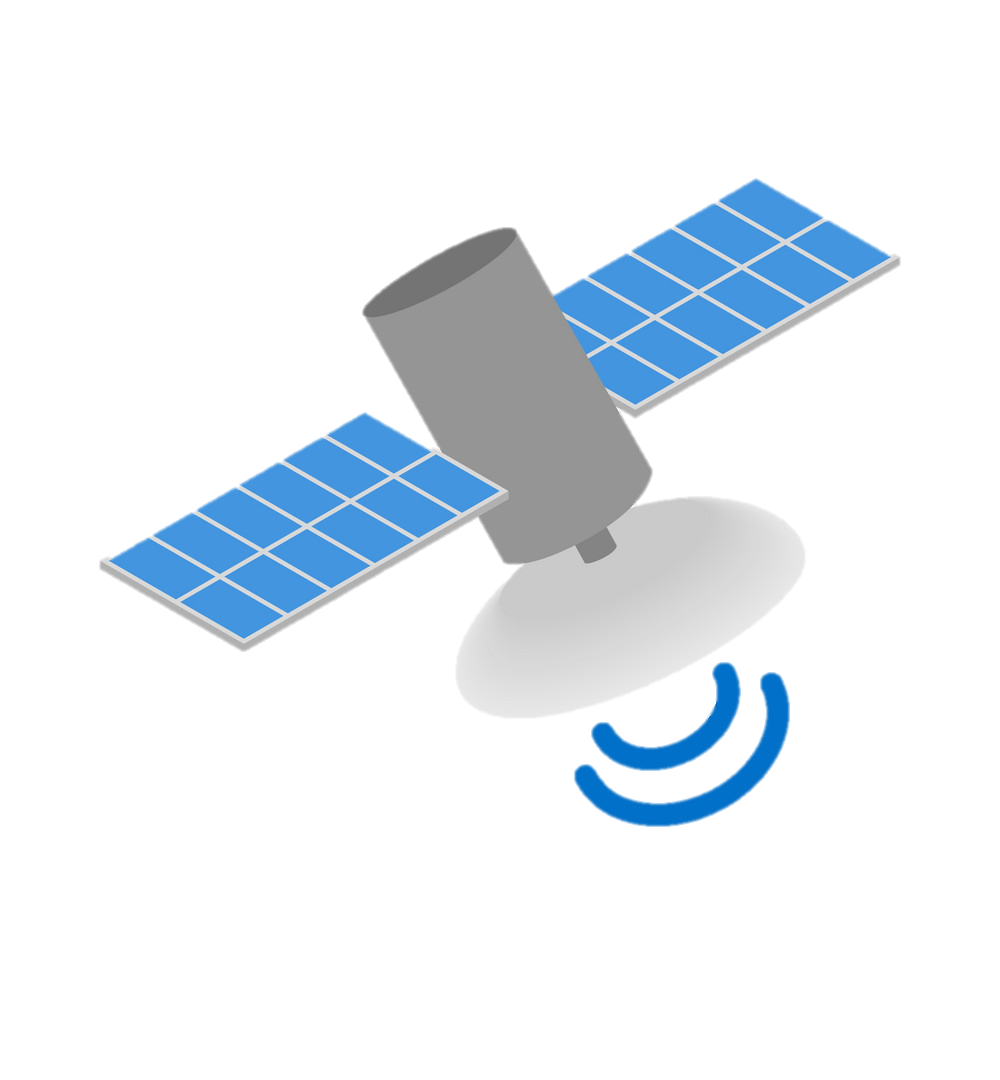 Team
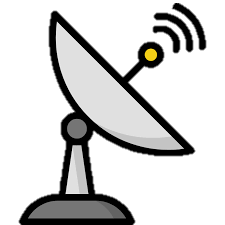 Scientific Operations Center
(ASI-SSDC)
Mission Control Center
(Argotec)
Public
DSN
SSDC is responsible for the Scientific Operations Center (SOC) and for all that regards data formatting, processing and dissemination
IVOA Interop meeting 2023– Solar System IG
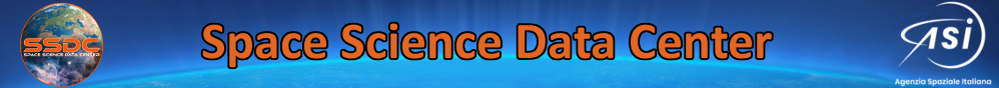 The archive has been designed and built as PDS4 compliant and we are willing to collaborate with the DM WG for PDS
IVOA Interop meeting 2023– Solar System IG
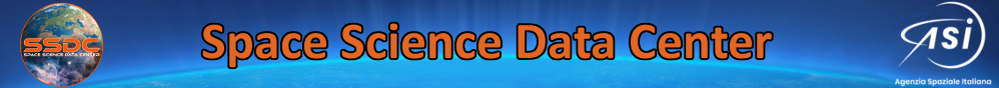 MATISSE
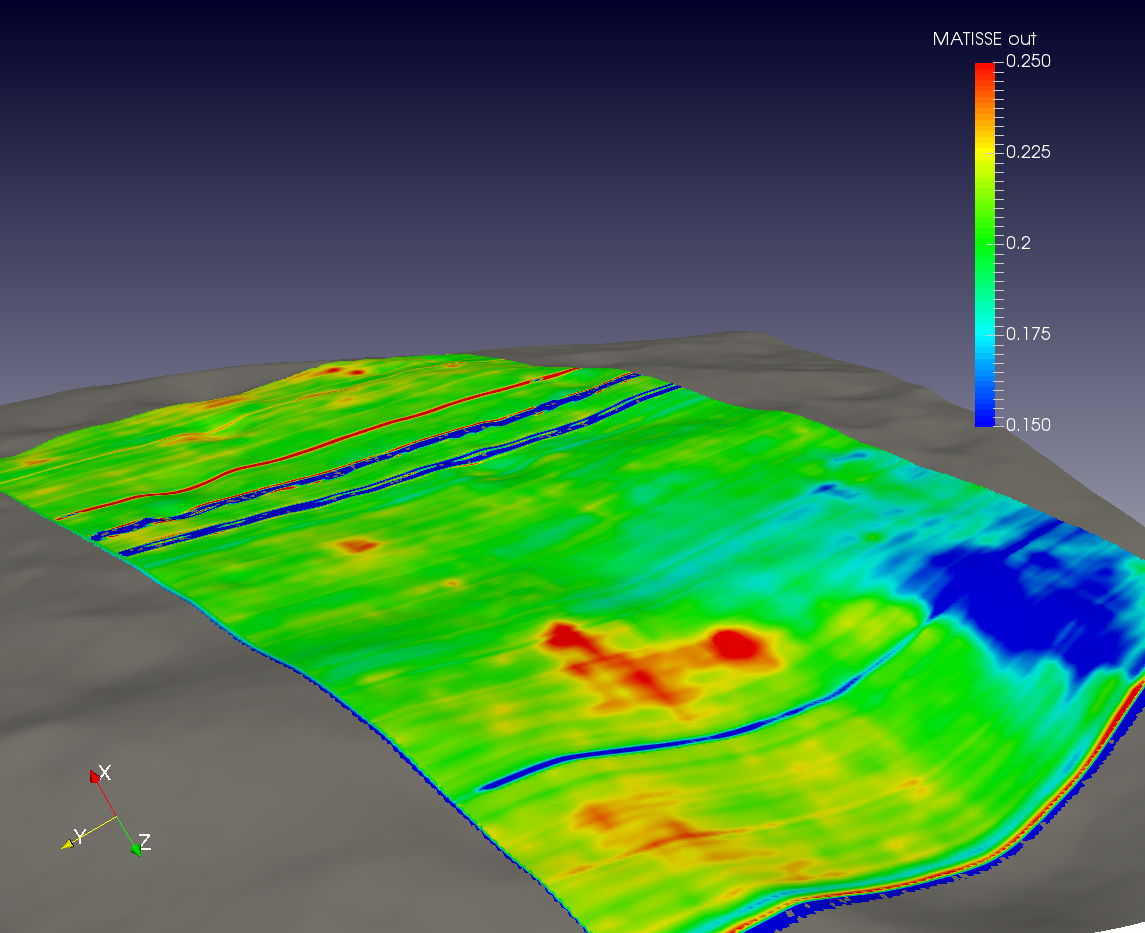 Vesta, Ceres
Since its first version in 2013 the tool has grown, improving its  scientific capabilities and including new targets, missions and instruments
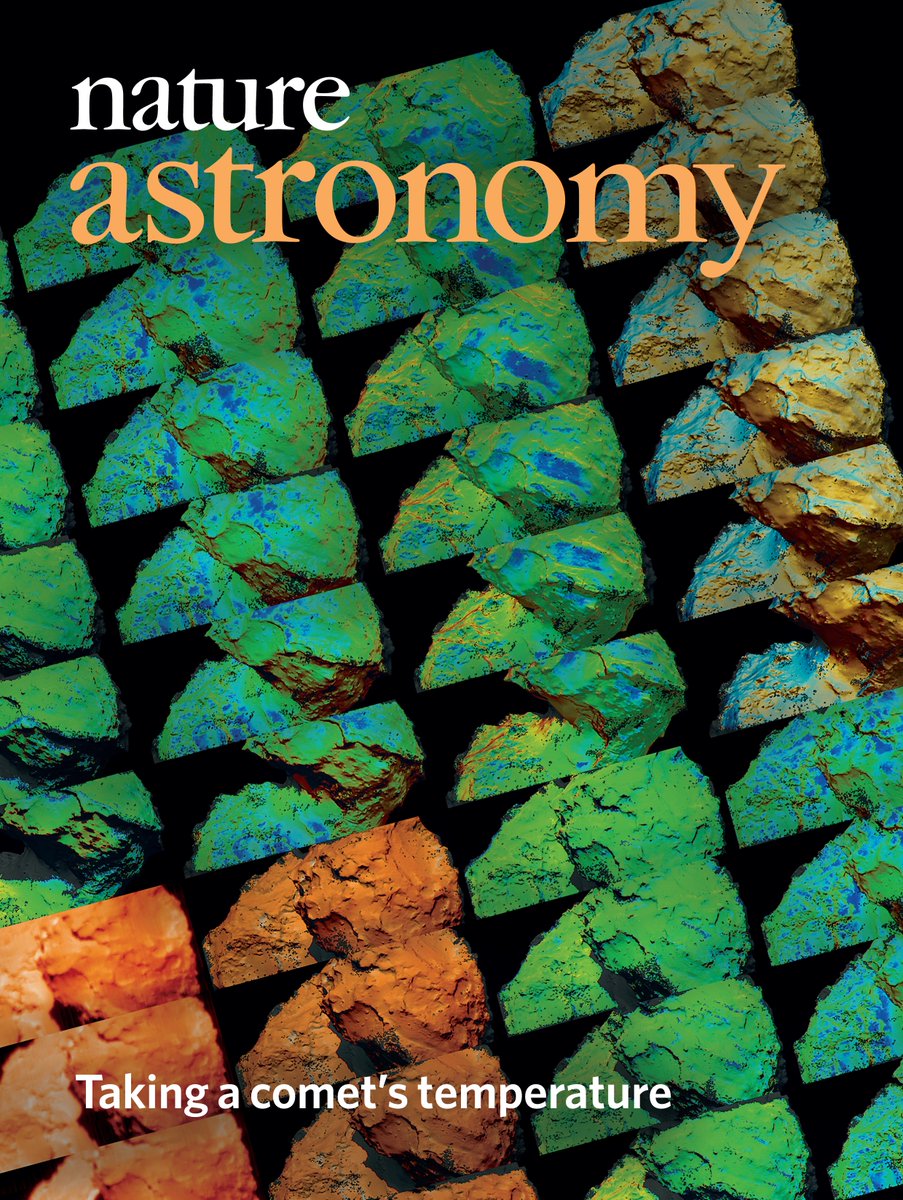 CRISM & MARSIS Mars, VIRTIS Venus, MDIS Mercury called by external services 
(EPN-TAP, PlanetServer, NASA ODE REST)
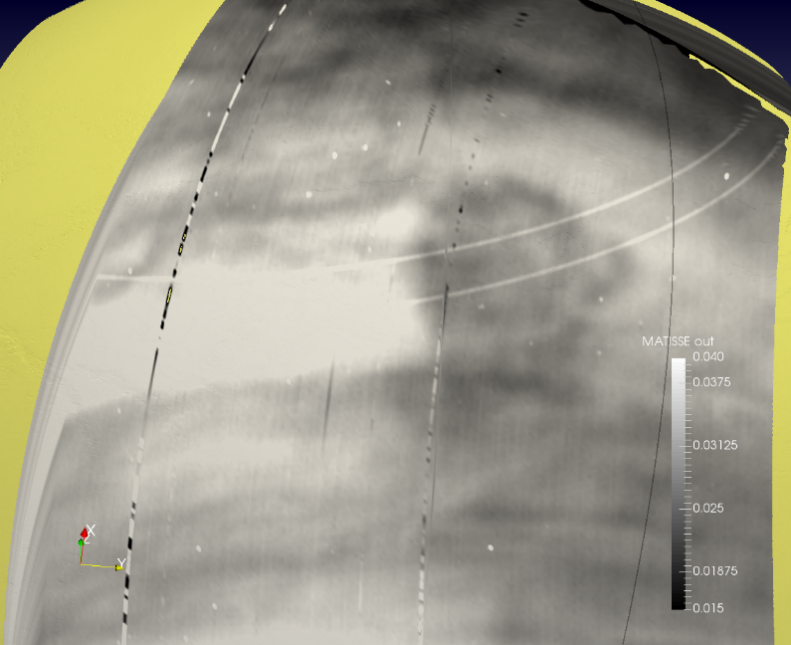 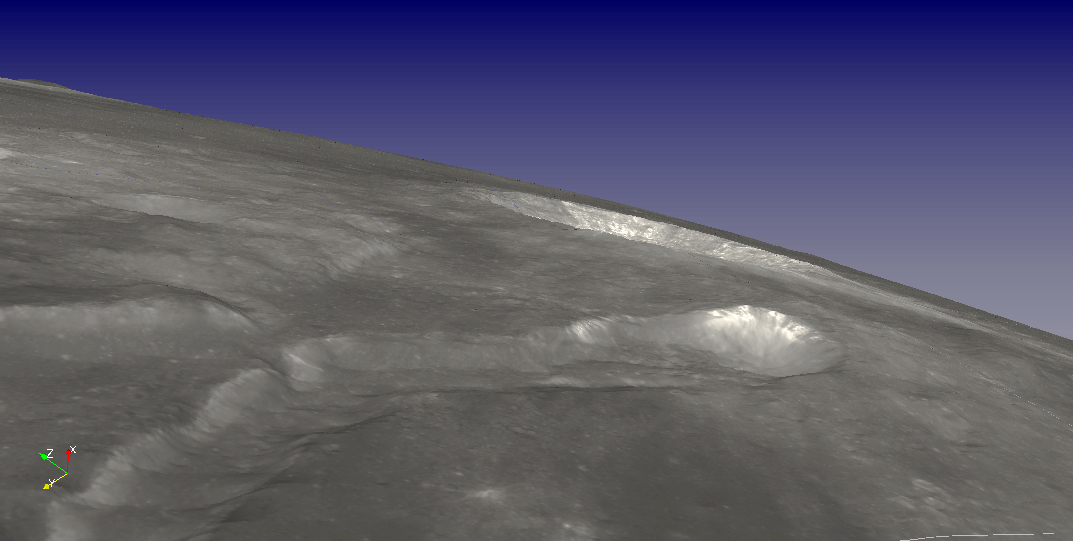 Moon
July 2019 Nature Astronomy cover!
Venus
IVOA Interop meeting 2023– Solar System IG
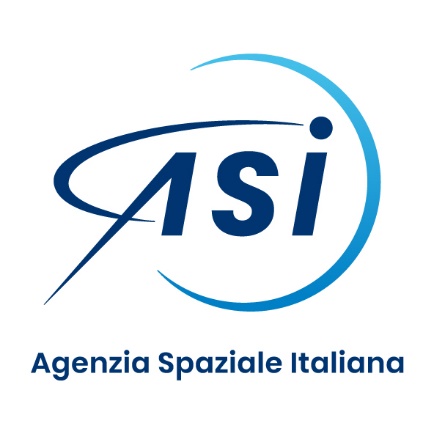 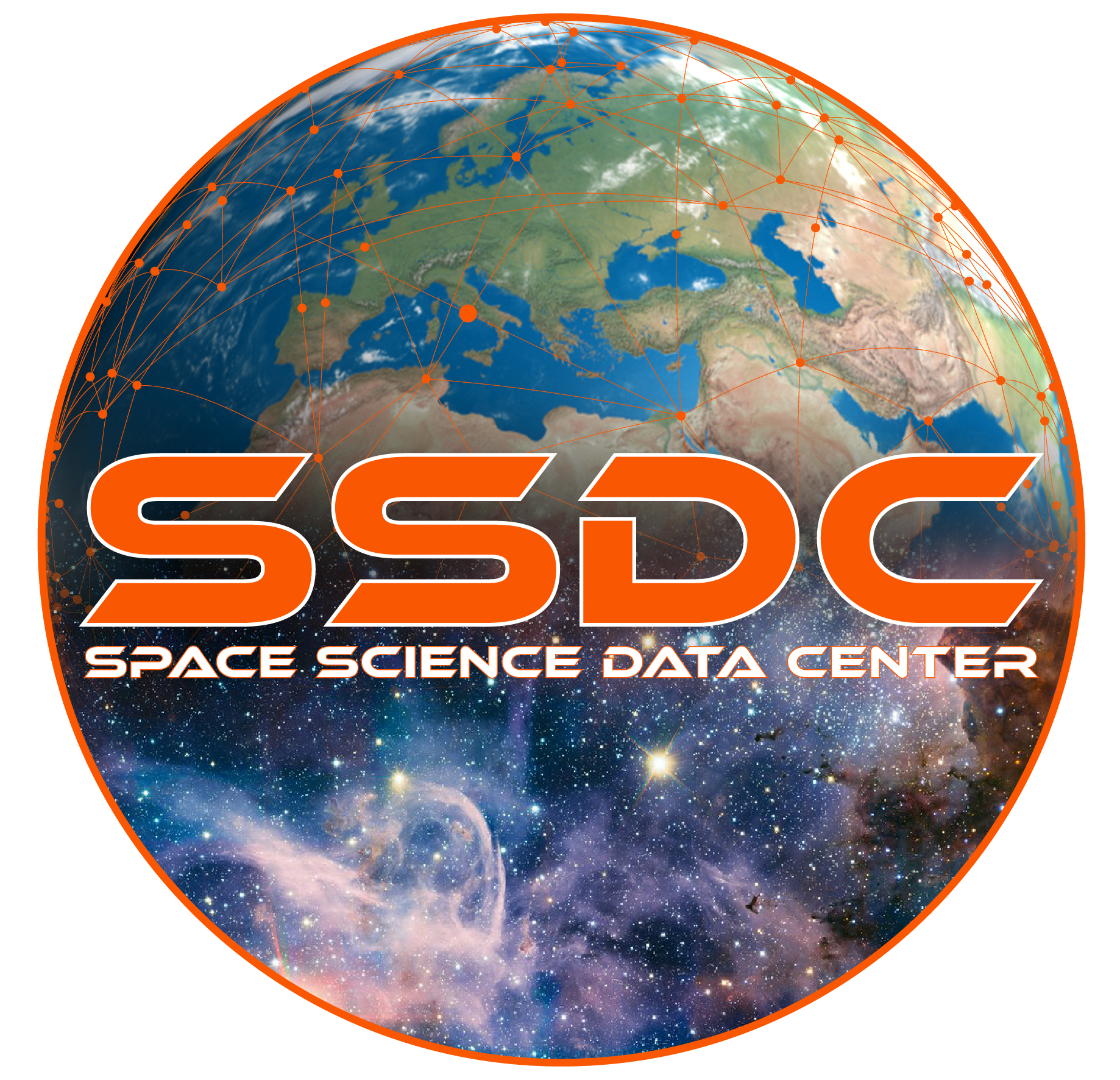 Thank you
angelo.zinzi@asi.it